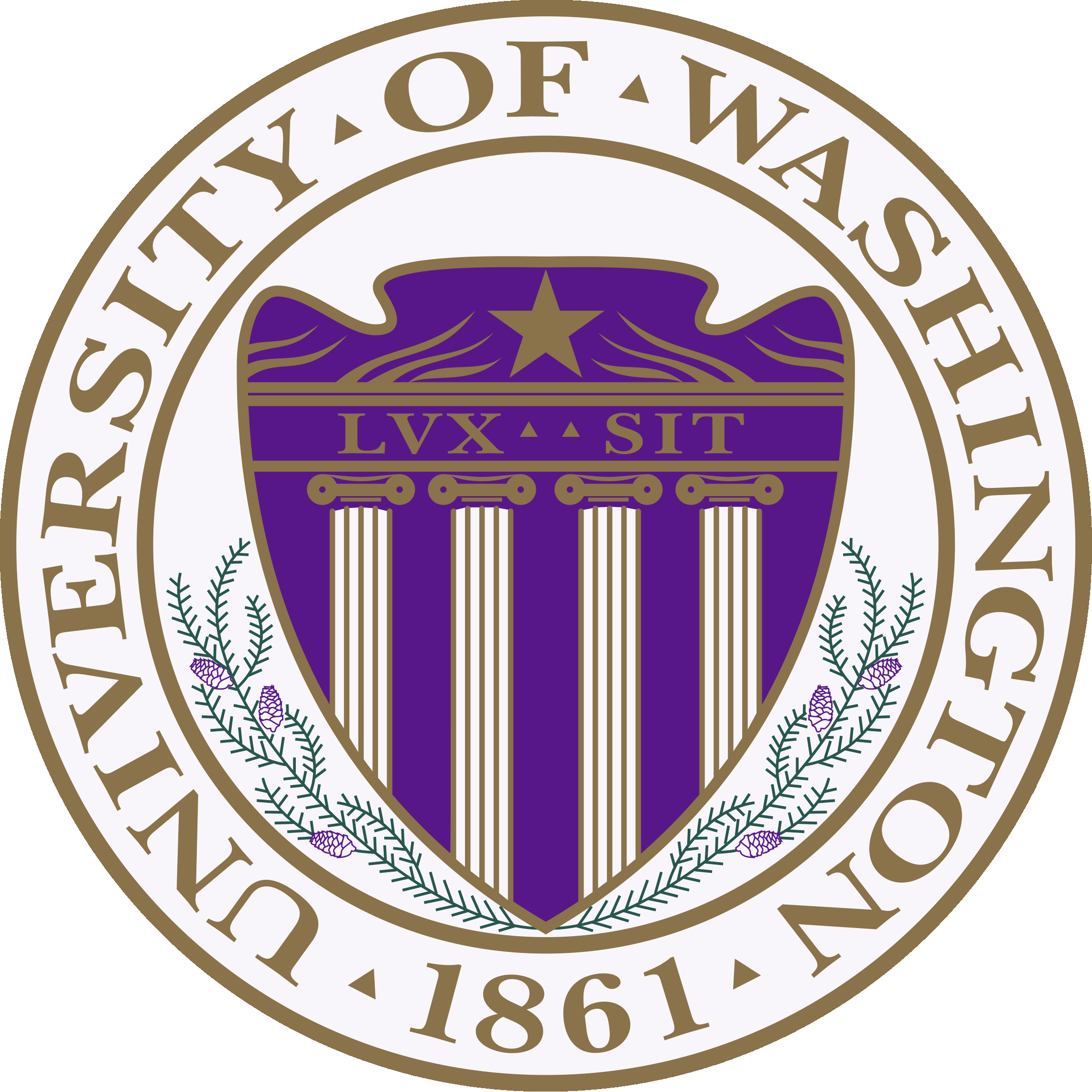 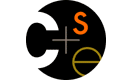 CSE341: Programming LanguagesLecture 23OO vs. Functional Decomposition;   Adding Operations & Variants;       Double-Dispatch
Dan Grossman
Fall 2011
Breaking things down
In functional (and procedural) programming, break programs down into functions that perform some operation

In object-oriented programming, break programs down into classes that give behavior to some kind of data

This lecture:

These two forms of decomposition are so exactly opposite that they are two ways of looking at the same “matrix”

Which form is “better” is somewhat personal taste, but also depends on how you expect to change/extend software

For some operations over two (multiple) arguments, functions and pattern-matching are straightforward, but with OOP we can do it with double dispatch (multiple dispatch)
Fall 2011
CSE341: Programming Languages
2
The expression example
Well-known and compelling example of a common pattern:
Expressions for a small language
Different variants of expressions: ints, additions, negations, …
Different operations to perform: eval, toString, hasZero, …

Leads to a matrix (2D-grid) of variants and operations
Implementation will involve deciding what “should happen” for each entry in the grid regardless of the PL
Fall 2011
CSE341: Programming Languages
3
Standard approach in ML
Define a datatype, with one constructor for each variant
(No need to indicate datatypes if dynamically typed)
Define a function for each operation
So “fill out the grid” via one function per column with one case-expression branch for each grid position
Can use a wildcard pattern if there is a default for multiple entries in a column

See lec23_stage1.sml
Fall 2011
CSE341: Programming Languages
4
Standard approach in OOP
Define a class, with one abstract method for each operation
(No need to indicate abstract methods if dynamically typed)
Define a subclass for each variant
So “fill out the grid” via one class per row with one method implementation for each grid position
Can use a method in the superclass if there is a default for multiple entries in a column

See lec23_stage1.rb and lec23_stage1.java
Fall 2011
CSE341: Programming Languages
5
A big CSE341 punchline
FP and OOP often doing the same thing in exact opposite way
Organize the program “by rows” or “by columns”

Which is “most natural” may depend on what you are doing (e.g., an interpreter vs. a GUI) or personal taste

Code layout is important, but there’s no perfect way since software has many dimensions of structure
Tools, IDEs can help with multiple “views” (e.g., rows / columns)
Fall 2011
CSE341: Programming Languages
6
Now for stage 2: FP
For implementing our grid so far, SML / Racket style usually by column and Ruby / Java style usually by row

But beyond just style, this decision affects what (unexpected?) software extensions are easy and/or do not change old code

Functions:
Easy to add a new operation, e.g., noNegConstants
Adding a new variant, e.g., Mult requires modifying old functions, but ML type-checker gives a to-do list if we avoided wildcard patterns in Stage 1
Fall 2011
CSE341: Programming Languages
7
Now for stage 2: OOP
For implementing our grid so far, SML / Racket style usually by column and Ruby / Java style usually by row

But beyond just style, this decision affects what (unexpected?) software extensions are easy and/or do not change old code

Objects:
Easy to add a new variant, e.g., Mult
Adding a new operation, e.g., noNegConstants requires modifying old classes, but Java type-checker gives a to-do list if we avoided default methods in Stage 1
Fall 2011
CSE341: Programming Languages
8
The other way is possible
Functions allow new operations and objects allow new variants without modifying existing code even if they didn’t plan for it
The programming style “just works that way”

Functions can support new variants somewhat awkwardly “if they plan ahead” 
See datatype 'a ext_exp and eval_ext at bottom of lec23.sml if interested

Objects can support new operations somewhat awkwardly “if they plan ahead”
The popular Visitor Pattern (not shown here), which uses the double-dispatch pattern (used next for another purpose)
Fall 2011
CSE341: Programming Languages
9
Thoughts on Extensibility
Making software extensible is valuable and hard
If you know you want new operations, use FP
If you know you want new variants, use OOP
If both? Languages like Scala try; it’s a hard problem
Reality: The future is often hard to predict!

Extensibility is a double-edged sword
Code more reusable without being changed later
But makes original code more difficult to reason about locally or change later (could break extensions)
Often language mechanisms to make code less extensible (ML modules hide datatypes; Java’s final prevents subclassing/overriding)
Fall 2011
CSE341: Programming Languages
10
Stage 3: Binary operations
Situation is more complicated if an operation is defined over multiple arguments that can have different variants
Can arise in original program or after an extension

Our example:
Include variants String and Rational
(Re)define Add to work on any pair of Int, String, Rational in either order
String-concatenation if >= 1 arg is a String, else math
(Just to keep example smaller, Negate and Mult still work only on Int, with a run-time error for a String or Rational)
Fall 2011
CSE341: Programming Languages
11
Binary operation in SML
Add works differently for most combinations of Int, String, Rational
Run-time error for any other kinds of expression

Natural approach: pattern-match on the pair of values
For commutative possibilities, can re-call with (v2,v1)
fun add_values (v1,v2) = 
  case (v1,v2) of
     (Int i, Int j) => Int (i+j)
   | (Int i, String s) => String (Int.toString i ^ s)
   | (Int i, Rational(j,k)) => Rational (i*k+j,k)
   | (Rational _, Int _) => add_values (v2,v1)
   | … (* 5 more cases (3^2 total): see lec23.sml *)

fun eval e = 
  case e of
     …
   | Add(e1,e2) => add_values (eval e1, eval e2)
Fall 2011
CSE341: Programming Languages
12
Binary operation in OOP: first try
Normal dynamic dispatch gives us separate methods for the variant of the first argument (the receiver)
We could then abandon OOP style  and use Racket-style type tests for branching on the 2nd argument’s variant
9 cases total: 3 in Int’s add_values, 3 in String’s add_values, 3 in Rational’s add_values
class Int
  … 
  def add_values other
    if other.is_a? Int
       …
    elsif other.is_a? Rational
       …
    else …
  end
end
class Add
  def eval ; e1.eval.add_values e2.eval ; end
end
Fall 2011
CSE341: Programming Languages
13
A more OO style
The FP approach had 3*3 case-expression branches

Our half-OOP approach had 3 methods with 3 branches

A full-OOP would have 9 methods, with dynamic dispatch picking the right one
There are languages that have such multimethods, i.e., method calls that use dynamic dispatch on > 1 argument
Ruby & Java (& C++ & C# & …) have no such feature
But we can code it up ourselves in an OOP way using the double-dispatch idiom (next slide)
(If we had three arguments, could use triple dispatch, etc., but double-dispatch is already fairly unwieldy)
Fall 2011
CSE341: Programming Languages
14
The double-dispatch “trick”
If Int, String, and Rational all define all of addInt, addString, and addRational, that’s 9 cases
For example, String’s addInt is for additions of the form “i + s” where i is an int and s is a string (i.e., self is “on the right”)

Add’s eval method calls e1.eval.add_values e2.eval, which dispatches to add_values in Int, String, or Rational
Int’s       add_values:    other.addInt self
String’s  add_values:     other.addString self
Rational add_values:    other.addRational self
So add_values performs “the 2nd dispatch” to the correct case!

See lec23.rb
Fall 2011
CSE341: Programming Languages
15
Works in Java too
In a statically typed language, double-dispatch works fine
Just need all the dispatch methods in the type










See lec23.java
abstract class Value extneds Exp {
  abstract Value add_values(Value other);
   abstract Value addInt(Int other);   abstract Value addString(Strng other); abstract Value addRational(Rational other);
}
class Int extends Value { … }
class Strng extends Value { … }
class Rational extends Value { … }
Fall 2011
CSE341: Programming Languages
16
Summary
“The 2-D grid” is a fundamental truth about software, essential to understanding how OOP and procedural decomposition relate

Software extensibility is easy in some ways and hard in others
Which ways are which depend on how code is structured

Double-dispatch is how you “stay OOP” in a language without multimethods for operations that take multiple arguments of different variants
Is “staying OOP” here worth it?
Fall 2011
CSE341: Programming Languages
17